Gobierno Autónomo Descentralizado Provincial de Santo Domingo de los Tsáchilas
Dirección de Gestión de Planificación
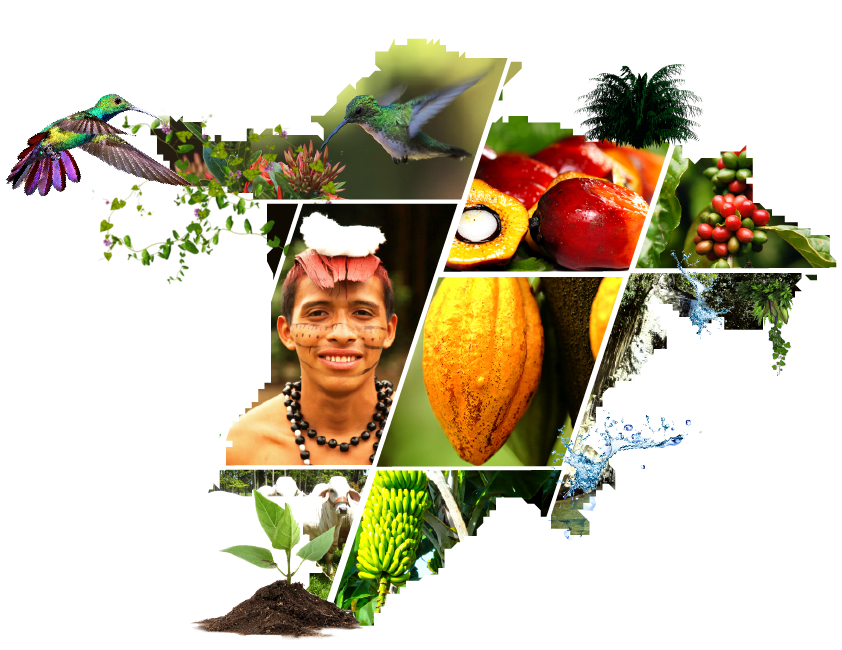 Implementación de Gobierno Por Resultados (GPR), en el Gobierno Autónomo Descentralizado (GAD) Provincial Santo Domingo de los Tsáchilas
Ing. Geovanny Benítez, 
Prefecto GAD Provincial Santo Domingo de los Tsáchilas

Ciudad de Jalisco, Septiembre 2016
Quienes somos…
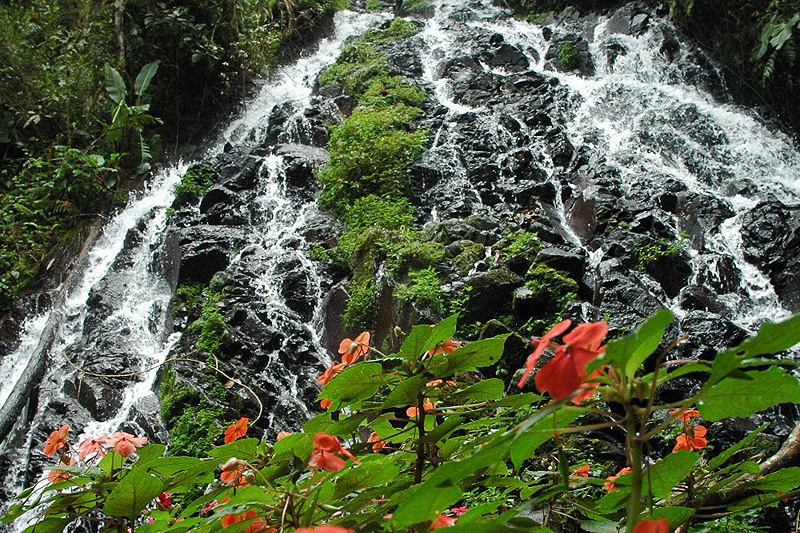 El Gobierno Descentralizado Autónomo Provincial de Santo Domingo de los Tsáchilas, tiene como Visión ser  una entidad protagonista del desarrollo integral de la provincia; bajo principios de solidaridad, subsidiariedad, equidad, integración y participación, articula políticas y estrategias de competitividad y productividad.
 
La  Misión del Gobierno Autónomo Descentralizado Provincial se funda en Impulsar el desarrollo sustentable, incluyente y participativo de la provincia, en base a la implementación de políticas y planes de fomento de la productividad, movilidad, gestión ambiental y prestación de servicios públicos para garantizar el buen vivir.
Nuestras Competencias Como GAD Provincial…
Planificar el desarrollo provincial y formular los correspondientes planes de ordenamiento territorial.

Planificar, construir y mantener el sistema vial de ámbito provincial, que no incluya las zonas urbanas.

Ejecutar obras en cuencas y micro cuencas La gestión ambiental provincial.

Planificar, construir, operar y mantener sistemas de riego.

Fomentar las actividades productivas provinciales especialmente las agropecuarias. 

Gestionar la cooperación internacional para el cumplimiento de sus competencias
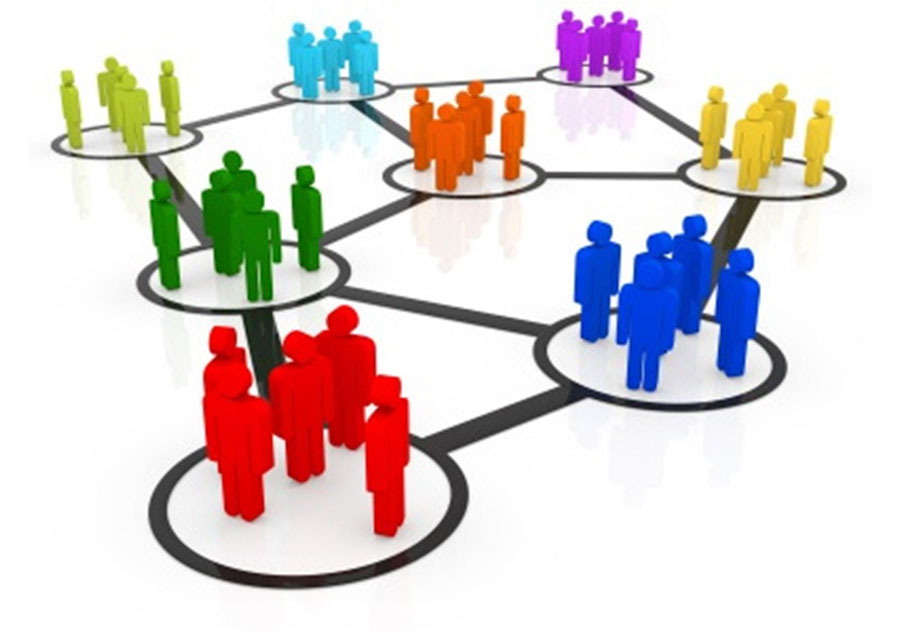 Cómo esta estructurado el GAD Provincial
Por qué necesitábamos implementar GPR en nuestra institución…..
Por qué necesitábamos GPR en nuestra institución…
Cómo logramos implementar GPR…..
Software Suite - GPR
Sesiones / Talleres de Trabajo
Asesoría personalizada
Transferencia de conocimiento
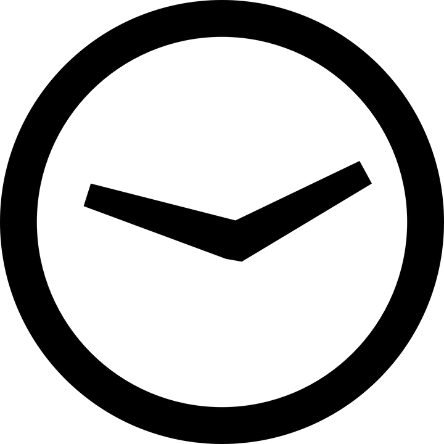 Fecha de inicio 09/12/2015
Fecha de fin 27/02/2016
80 días
Cómo logramos implementar GPR…..
Cómo logramos implementar GPR….
Donde nos encontramos ya implementado GPR….
Compromiso
Resistencia pasiva
Productividad
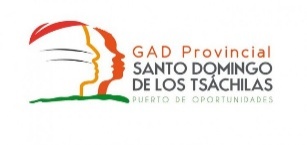 Exploración
Resistencia activa
Tiempo
La aceleración del cambio ayuda a pasar los tiempos de baja productividad
Qué es GPR en el GAD Provincial actualmente…
Es un conjunto de conceptos, metodologías y herramientas que permiten orientar las acciones del Gobierno Provincial al cumplimiento de sus objetivos estratégicos  y resultados concretos.
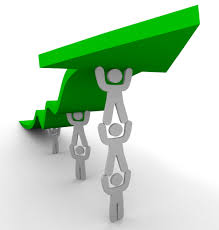 EP PROVINCIALES
Objetivos Estratégicos
Estrategias
UNIDADES OPERATIVAS
Objetivos Operativos
Proyectos
Procesos
UNIDADES OPERATIVAS
Objetivos Operativos
Proyectos
Procesos
PREFECTURA
Objetivos Estratégicos
Estrategias
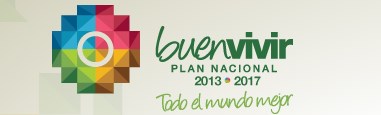 El Modelo GPR en el GAD Provincial….
Planes rectores
Plan de Desarrollo y Ordenamiento Territorial
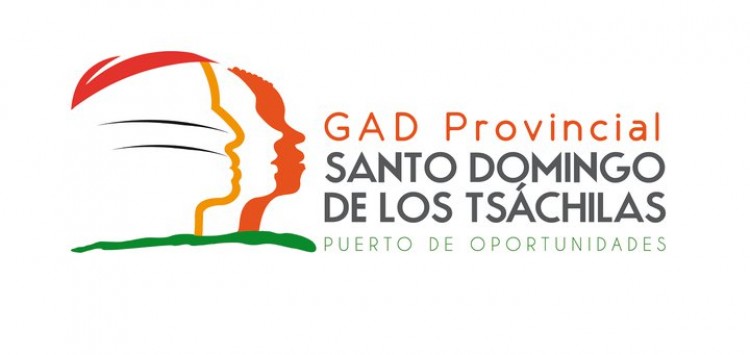 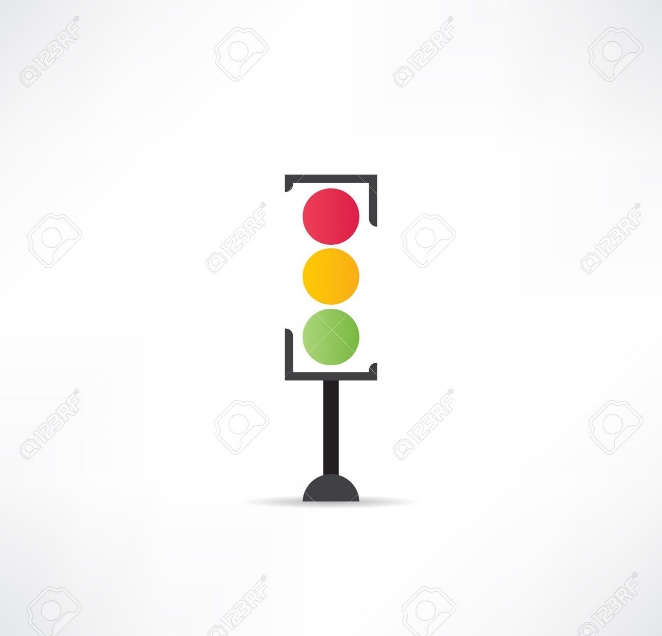 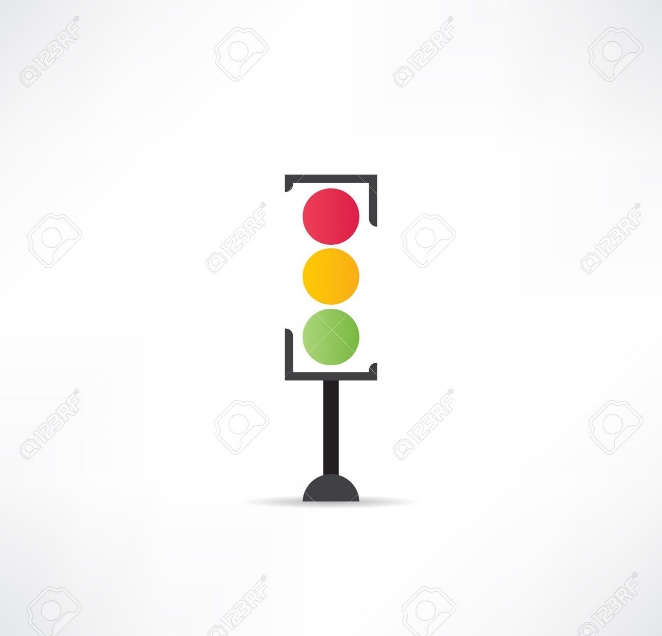 Prefectura 
Planes  Estratégicos
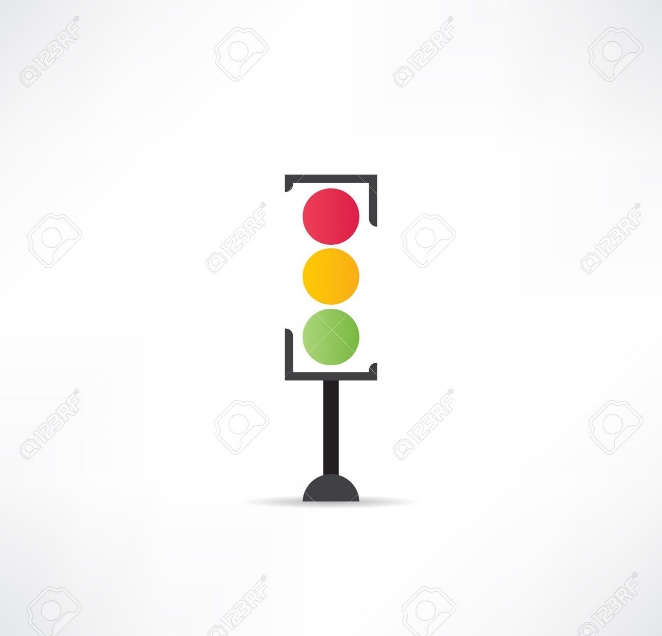 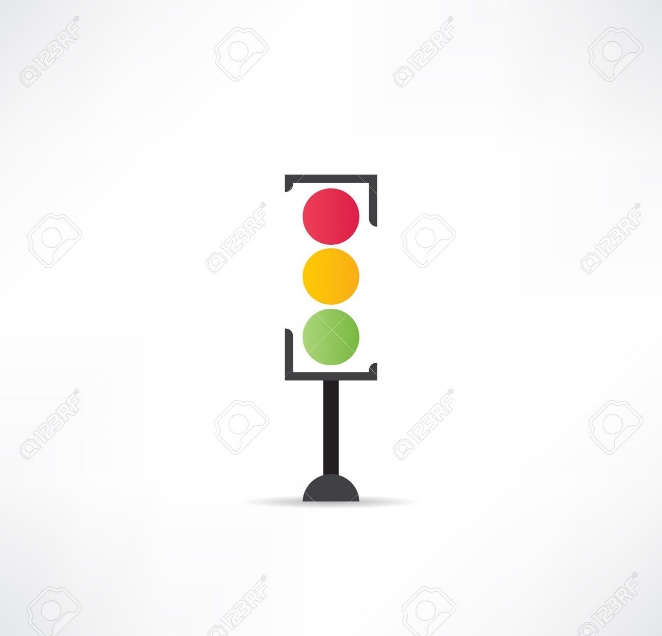 Direcciones / Unidades operativas
 Planes  Operativos
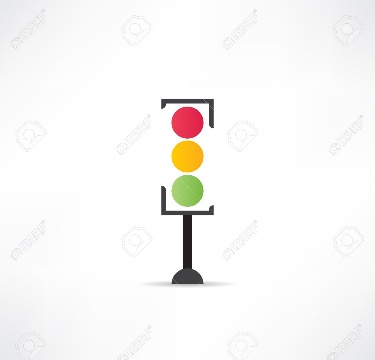 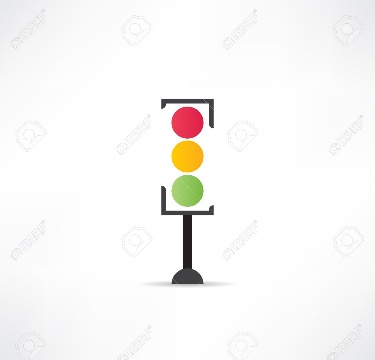 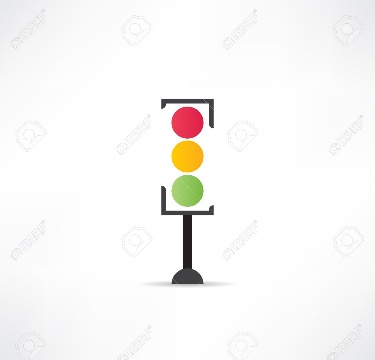 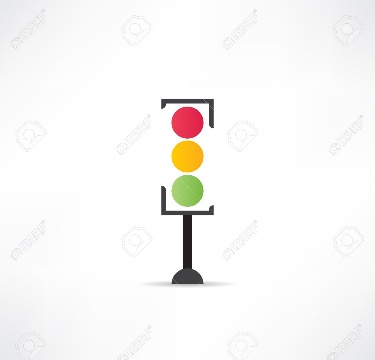 Cómo funciona el sistema GPR en el GAD Provincial
Quién participan en el sistema GPR
El Estado actual del contenido GPR en el GAD Provincial
Plan Estratégico
Planes Operativos
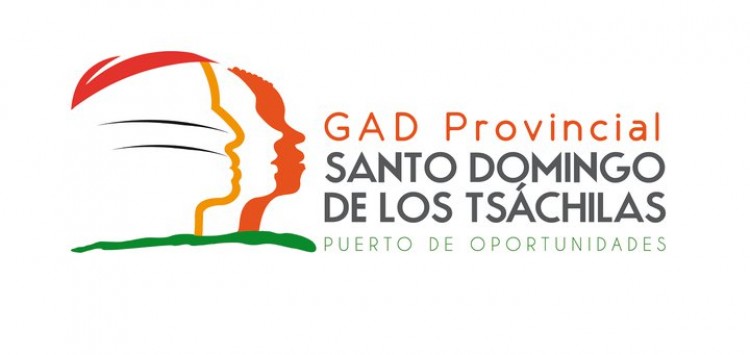 El Estado actual del contenido GPR en las Empresas Públicas del GAD Provincial
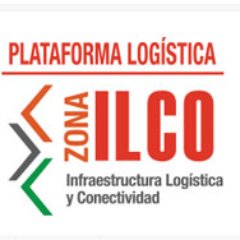 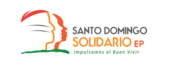 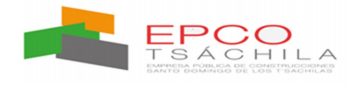 Plan Estratégico
Plan Estratégico
Plan Estratégico
Planes Operativos
Planes Operativos
Planes Operativos
La Herramienta  GPR en el GAD Provincial....
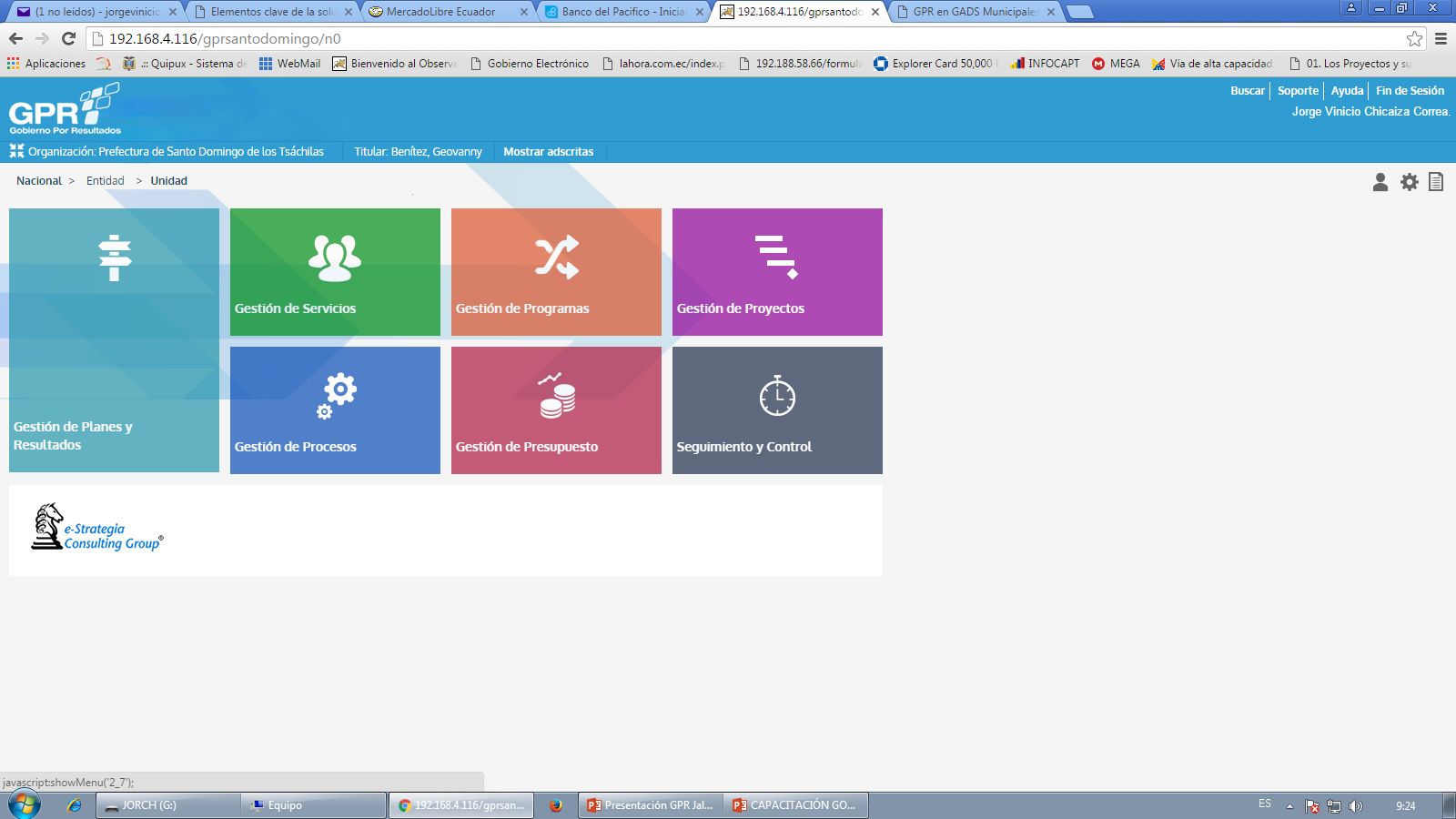 La Herramienta  GPR en el GAD Provincial, procesos y proyectos
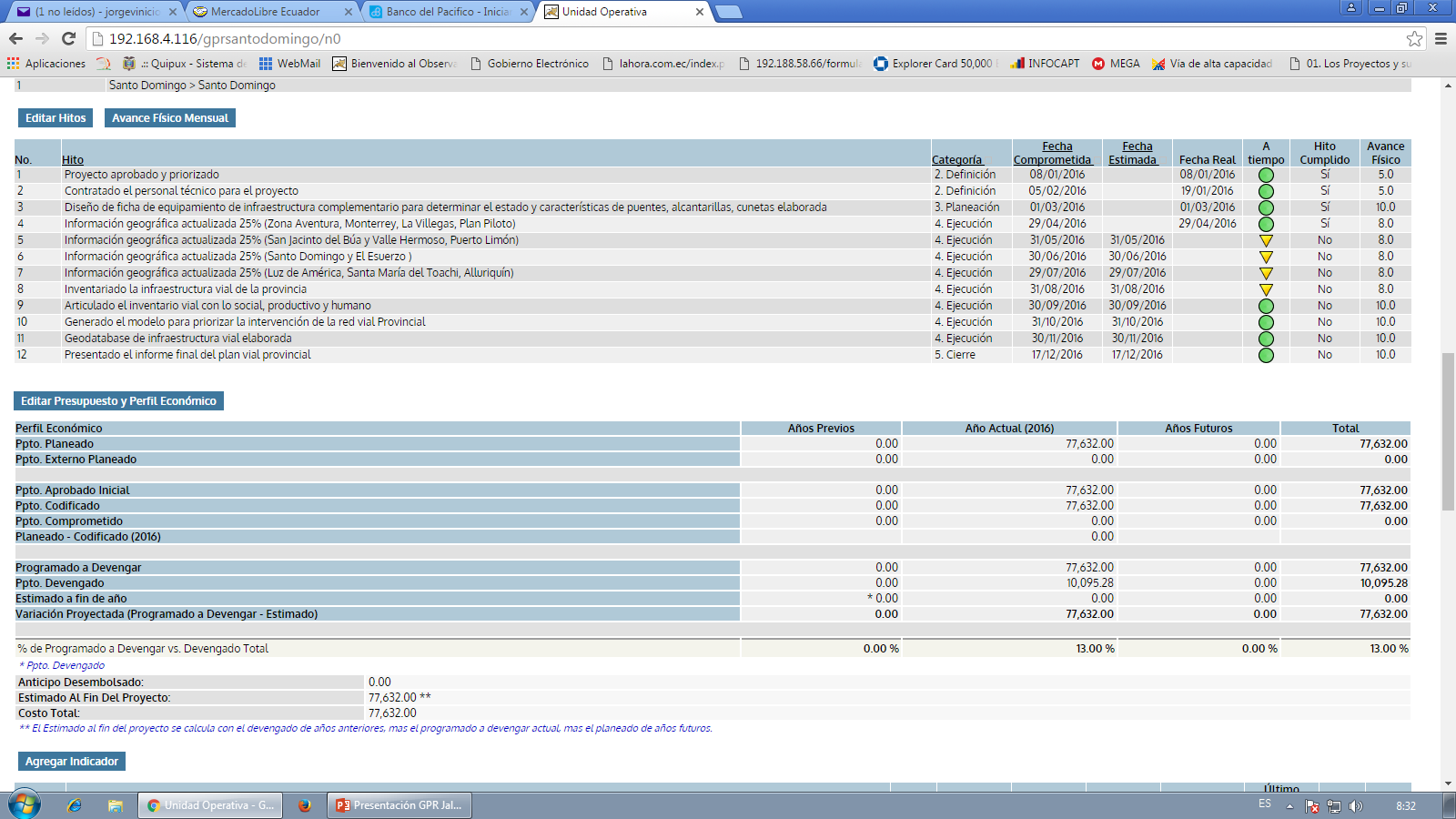 Resultados Reportados por la Herramienta GPR en el GAD Provincial…
El 68% de los Indicadores de resultado del Plan Operativo, cumple con lo planificado.
Resultados Reportados por la Herramienta GPR en el GAD Provincial…
El 58% del total de proyectos de inversión reportan un avance físico según lo planificado
El 43% del total de proyectos de inversión reportan una desviación del +/-  del 15% del presupuesto devengado según lo planificado
El 27% del total de proyectos de inversión reportan el cumplimiento de sus indicadores según lo planificado
Resultados Reportados por la Herramienta GPR en el GAD Provincial…
A nivel global el Índice de Gestión Estratégica Promedio en el GAD Provincial es del 88.39%.
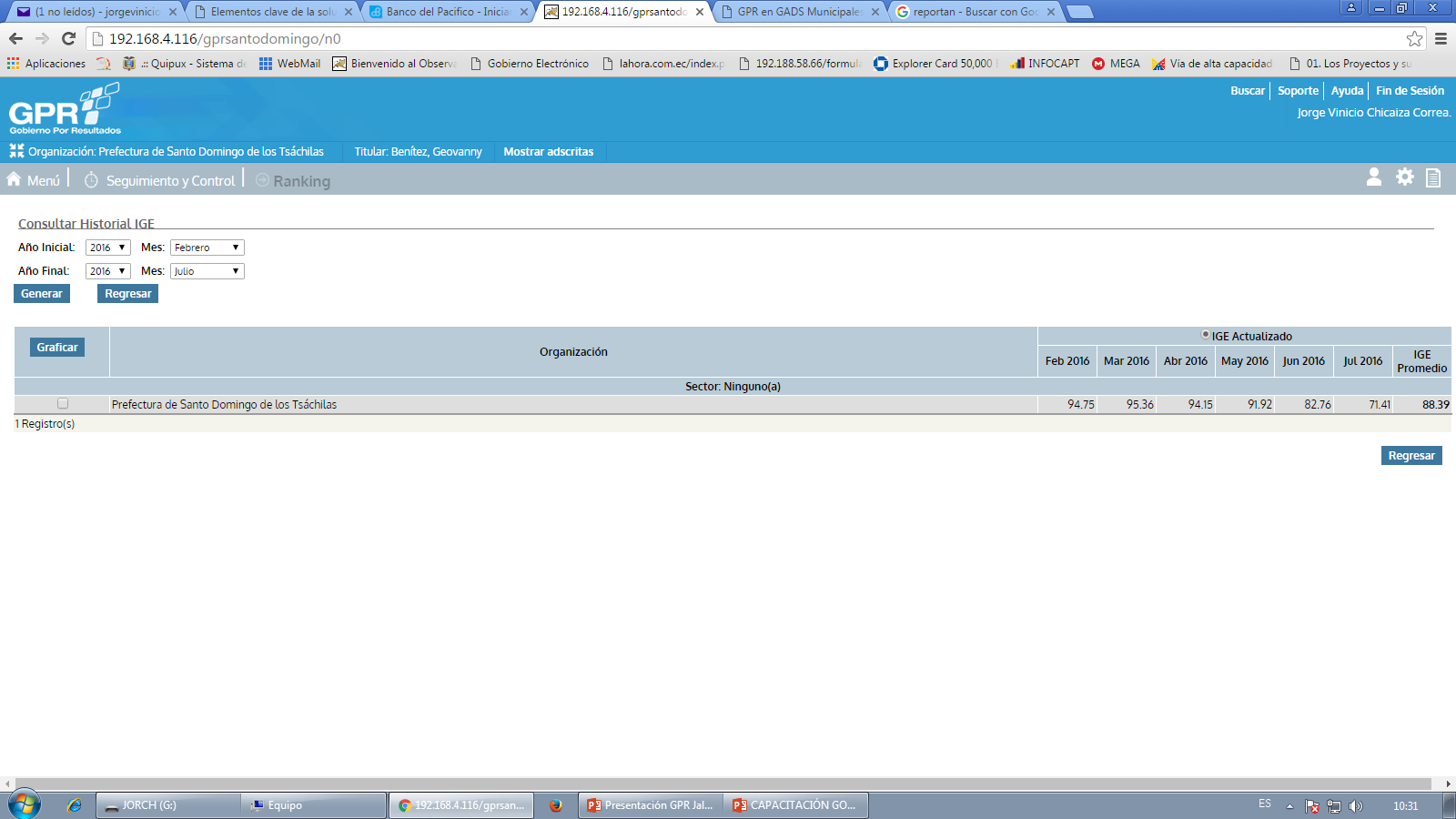 Gobierno Autónomo Descentralizado Provincial de Santo Domingo de los Tsáchilas
Dirección de Gestión de Planificación
“Lo que no se define no se puede medir. Lo que no se mide, no se puede mejorar. Lo que no se mejora, se degrada siempre”. Lord Kelvin